“ОСТРОВОК  СЧАСТЬЯ”“В детский  сад  попасть  спешу:Встречусь  там  с  друзьями,Им  рукой  уже  машу:Поиграем  с  вами ?!”
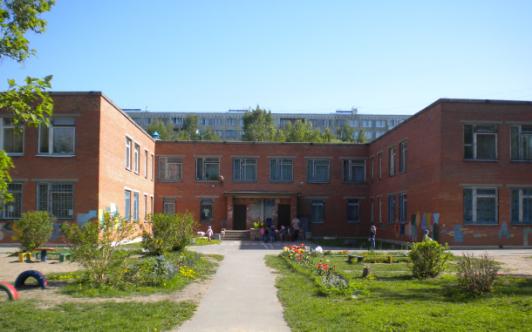 “ОСТРОВОК  СЧАСТЬЯ”“В детский  сад  попасть  спешу:Встречусь  там  с  друзьями,Им  рукой  уже  машу:Поиграем  с  вами ?!”
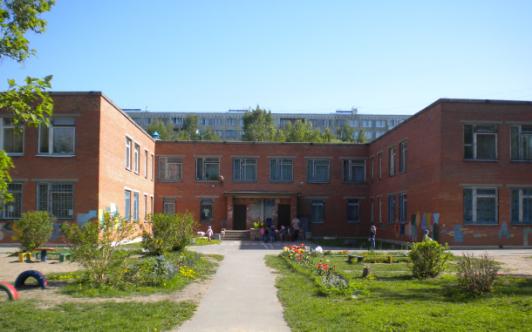 Творческий  проект                                “Многоликий  город  Санкт – Петербург»                                          длительность: 2-3 недели                                         возрастная  группа: средняя                                                                         автор проекта:                                                                                   Гаврилова  А.А.                                                                                         воспитатель ГБДОУ                                                                                                                                                          я/с № 102 Калининского                                                                                             района СПб.
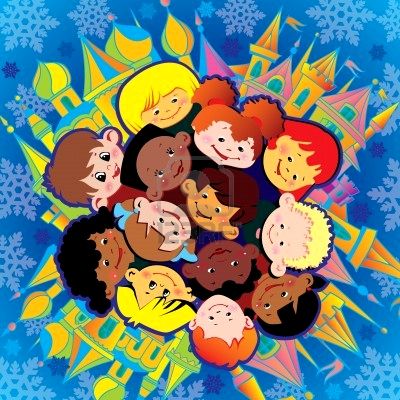 ИСТОРИЯ   СОЗДАНИЯ     ПРОЕКТА                                                                              Дружат  в  нашей  группе девочки и                                          мальчики. В  апрельский солнечный                                           день девочка пришла в группу в                                            красочном головном  уборе, украшенном                                                разноцветными перьями. В её  руках                                                 сияли  украшения для волос и детская                                                      книга о жизни индейцев. Дети были                                                     в  восторги.                                                                                                        Мы развернули режиссёркую игру:                                                                                                                     “ИНДЕЕЦ  У  НАС   В  ГОСТЯХ”         В  результате дошколята погрузились, включились в   осмысленную деятельность, в  процесс который помог обнаружить  всё новые и новые свойства окружающего мира.
Дошколята   раскрашивают  трафареты.            ЦЕЛЬ: показать  родителям трафареты  для  активного  их  участия в проекте.
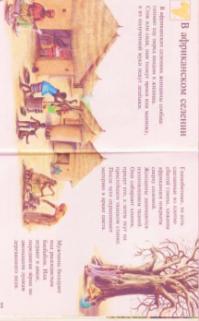 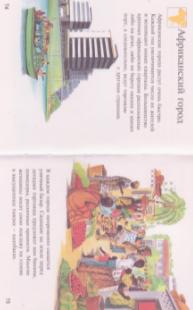 НОВИНКИ  В   КНИЖНОМ    УГОЛКЕ                                                                                                                  Выявить ценностные ориентации: ЧТО  интересует  детей?                                   Что  их волнует?
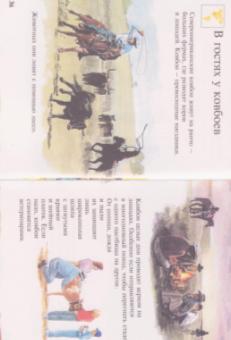 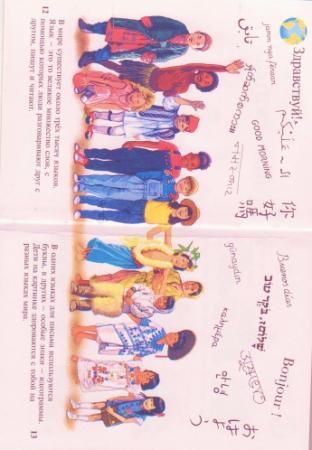 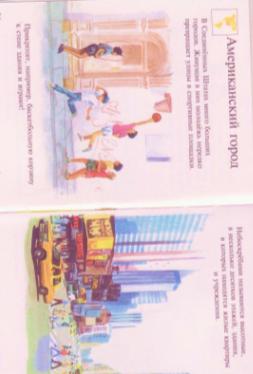 Детская проблема: 
«Мы такие разные!!! Почему?...»
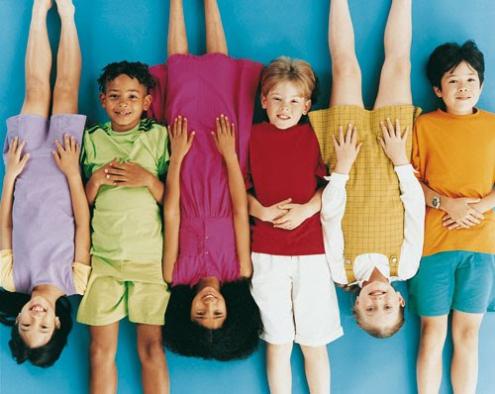 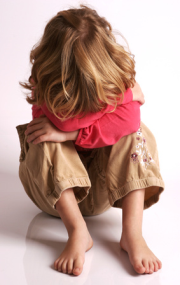 Цель проекта: формирование основ толерантности у детей младшего дошкольного                              возраста через   интегрированную игровую деятельность
Задачи проекта:
Для детей: проявление познавательного интереса к традициям русского народа и к многоликим жителям города; умение сопереживать; выполнять порученное дело; совершенствовать умение пользоваться установленными формами этикета; умение считаться с желаниями других детей. 
Для педагогов: знакомство детей с русскими народными традициями; расширение знаний о том, что в городе живут люди разной национальности и культуры; воспитание гуманных чувств у детей, показывая пример доброго отношения к людям; стимулировать развитие инициативности и самостоятельности ребенка в речевом общении со взрослыми и сверстниками  в практике общения описательных монологов и объяснительной речи
  Для родителей: принятие активной позиции в совместной деятельности педагогов с детьми.
Для социальных партнеров: обогащение социальных                                              представлений о людях, о родном городе.
Форма проведения итогового мероприятия
                          просмотр досуга старших дошкольников.
 “ПУТЕШЕСТВИЕ МЭРИ  ПОПИНС  ПО  РАЗНЫМ  СТРАНАМ”.
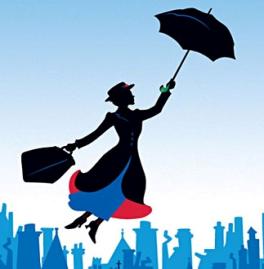 Игровые ситуации познавательно – речевого                       направления.
Организованная образовательная деятельность со всеми детьми.                                                                                                                                                               
   “Посиделки в  русской  избе”.                                                                                                                                 (рассказ педагога о быте народа, гостеприимстве, о наряде.)
   Телепередача “ Мы жители Земли” Рублика – “Дома”. “Милости просим к столу”. “Американский  город”.  “Африканский  город”.     . 
Режиссёрская игра “Гости- иностранцы приехали в  наш город”.(дети – экскурсоводы)  
 Миниатюры “ Иностранец в гостях у  петербургской семьи” (иностранец воспитатель или кукла)“Царь Пётр в гостях у дошколят”.(разговор о дружбе, чтение пословиц и поговорок.)
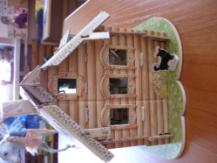 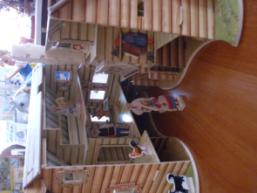 Дети  играют сами.
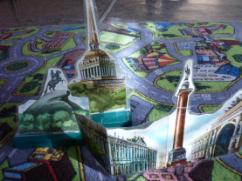 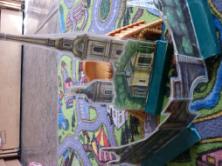 Иллюстрации  к  телепередачи  “Мы жители  Земли”  Рублика “Дома”, “Милости просим к столу”
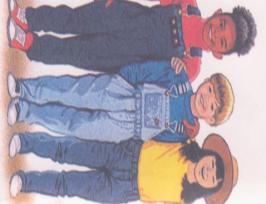 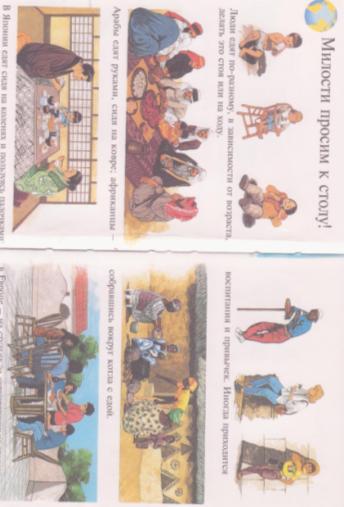 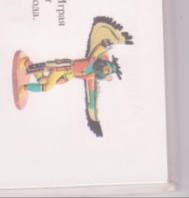 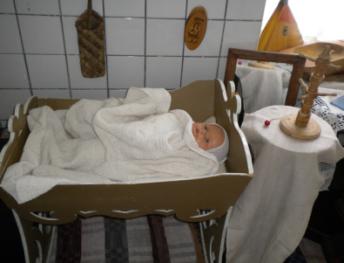 «Посиделки в русской избе»
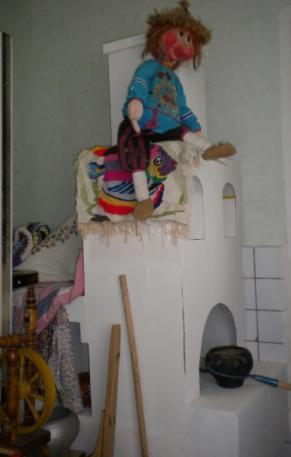 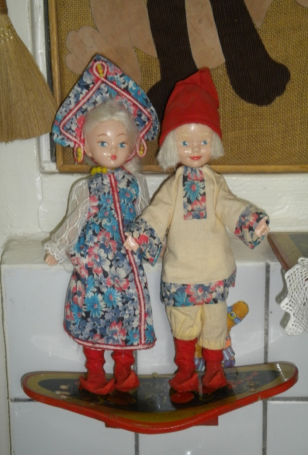 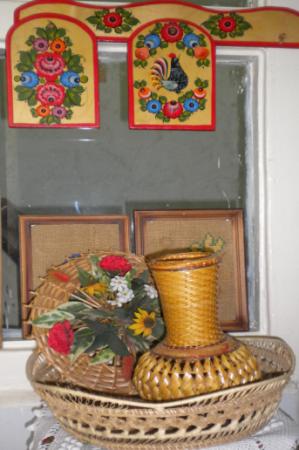 Мы строим город свой, где сияет солнце над Невой
ФЭМП – Мы познаём геометрические  
                    объёмные  формы:            
               -  Сколько  домов  в городе?
                - Из  каких фигур построен?
               - C  какой  стороны находится ?         .
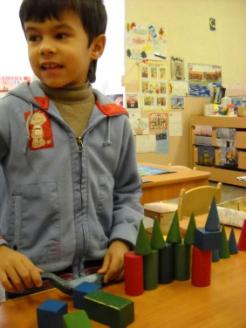 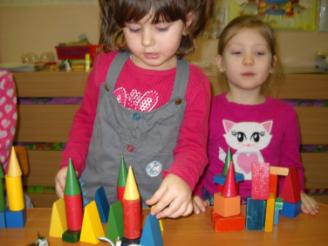 Авторская развивающая игра “Петербургская  новинка”.               Цель: развитие “чувства влюблённости” в  свой город, развитие внимания, усидчивости, “ручной умелости”, творческого склада мышления.
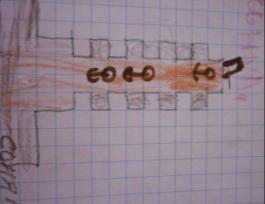 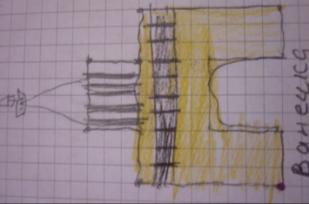 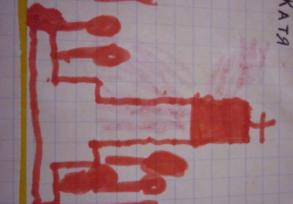 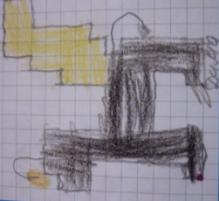 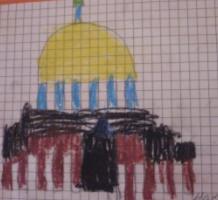 Чтение сказок народов мира  в русской избе:                  Н: “Пузырь, соломинка  и  лапоть”(русская)                             “Два  жадных  медвежонка” (венгерская)                              “ Упрямые  козы” (узбекская)                                   Докучные сказки.
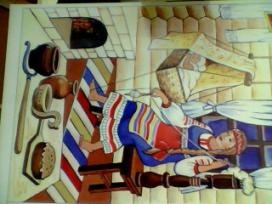 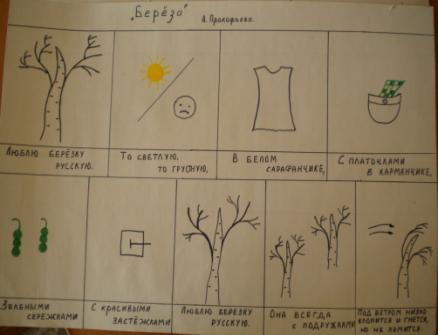 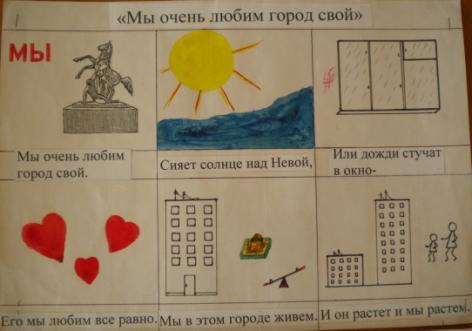 «Стихи в виде       мнемотаблиц»
(автор Гаврилова А.А.)
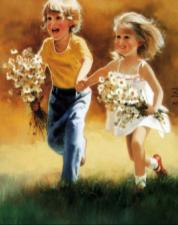 Область  образования  -   Коммуникация
Словесная  игра  “ Посидим  поговорим”.     произведение С.Маршака. “А что у Вас?”
  Игры эксперименты:
           “Познакомься с солнечным зайчиком”                                          ( дошколята  рассказывают о себе. когда на него попал 
         солнечный зайчик.)              
   “Печать ладошкой”.                                            (показать индивидуальность дошколят)
             “Встречай мой кораблик”.                  (развитие сотрудничества, свойства воды и бумаги.)
Коммуникативные  игры.  Цель: развитие навыков общения, связной речи.             Осознание собственной индивидуальности.
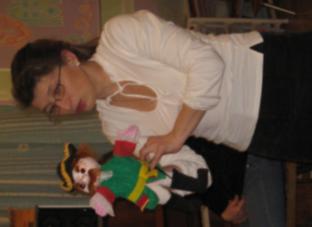 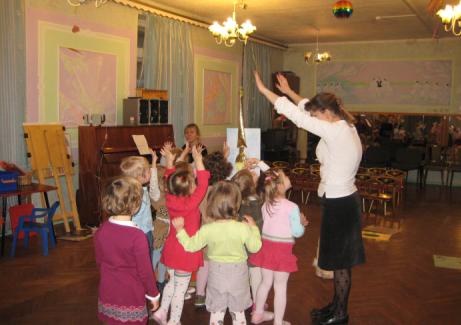 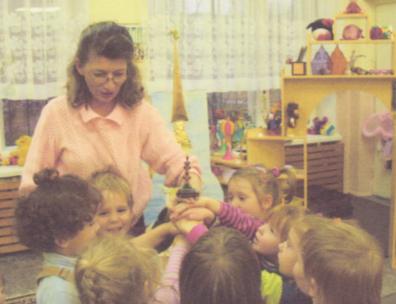 «Я в  этом городе живу, и он растёт и я расту.”  
    «Я доброе слово другу скажу».                                                                                                                                                                                                                                                                                                                   «Пирамида из ладошек».             
  «Давайте  приветствовать гостя на английском  языке».
27.3.12
Игровые ситуации социально – личностного направления                                                                                                                                       Сопровождение  детской  деятельности. (педагог партнёр).                       Групповые сборы: Н. «C кем я подружился» «Кого я видел на улице не похожего на русского человека».                                  «Как я однажды помогал  сверстнику».                                                                     Цель:  обмен  информацией, умение  выслушивать.                                                                     Игры  на  развитие  активности  общения:                                        «Говорим  друг другу  комплименты».                                                                                   «Дружба начинается с  улыбки».                                      (дошколята смотрят соседу в глаза дарят улыбку)                                                                       «Доброе  животное». (дыхание в унисон).
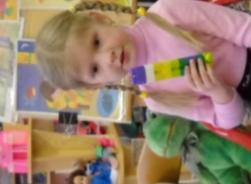 Образовательная область “Безопасность”
Авторская игра “Мамины                              эмоции”
   Цель:. Развитие умения различать эмоции в зависимости от совершающих поступков. Коррекция нежелательных черт характера и форм поведения. 
  Правила игры: Дошкольник под портретом размещает фишку “эмоция” после вопроса педагога о предполагаемой ситуации  Н.:  Если я помог маме, то …. Если я убежал от мамы, то….. 
 Фишки “эмоция» веселье,        удовольствие, удивление,
   грусть ,злость, обида, усталость.
Сопровождение  детской  деятельности ( педагог партнёр). Играем вместе
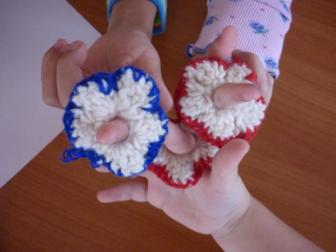 дошколята играют сами
Игры на развитие  самоконтроля:
       “Возьми себя в  руки.”
        “Огонь  и  лёд”.
         “Час  тишины и  час  можно”.
   Игры на  снижение  агрессии:     
    “Уходи злость, уходи”. (хлопаем руками, топаем ногами).
         “ Ругаемся  овощами”.
  Музыкальные этюды – 
        “Гармонический танец”. 
        “Свободный танец”.
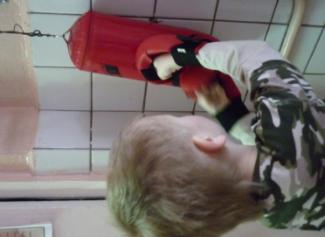 Образовательная  область – Труд  
Цель:  Развивать  умелость самостоятельно  включаться  в повседневные трудовые дела  и умение  контролировать качество труда. Воспитывать  эмоциональную  отзывчивость, сопереживание, доброжелательное  отношение к сверстнику, чувство товарищества.
                                        Игровые  ситуации .                                                          Трудовые  поручения для активной помощи друг другу -  “Спешим на помощь”. Н. Мальчик помогает девочки донести стульчик. Всем вместе найти потерянную игрушку и др.   “Поиграл и игрушку на место убрал”                                             
В сюжетно-ролевых играх  создание процессов хозяйственно – бытового труда “Мытьё посуды”, “Стираем  салфетки”,                           “Сервируем  стол”
  Коллективный труд: “Мытьё  игрушек”                         
 “Наведём порядок  в группе”.                                                                                      
Педагог активный участник деятельности и пример для дошколят         
     “Соловей хвалится пением, а человек умением”.
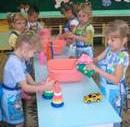 ИГРОВЫЕ  СИТУАЦИИ  ХУДОЖЕСТВЕННО -                                                                     ЭСТЕТИЧЕСКОГО   НАПРАВЛЕНИЯ                                                                                                                                                                                                  “Мы портретисты»   (портреты себя, друга, мамы,                                                 иностранца)   разной техникой рисования.   Ручной  труд – “Деревянная  изба”             (скручивание полосок из бумаги). Конструирование из  счётных полочек по образцу                                   “Городские дома”.                                                                                                                                                                                                                                                                                   музыка – слушание и пение русского                                        ..                                         народного творчества, песни о дружбе.                                          Игра на музыкальных инструментах.
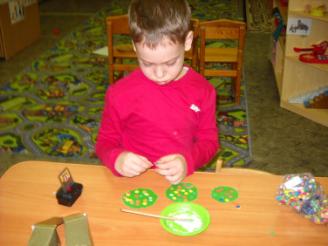 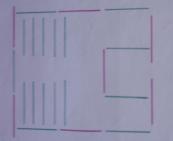 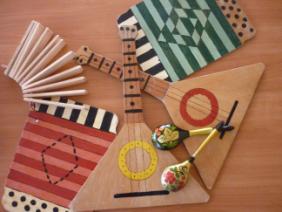 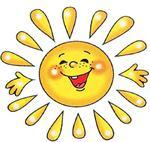 ХТД – рисование  ладошками                               “МЫ  ВСЕ  ТАКИЕ  РАЗНЫЕ.”
“ ЛЮБЛЮ БЕРЁЗКУ  РУССКУЮ,ТО  СВЕТЛУЮ, ТО  ГРУСТНУЮ”
Игровые ситуации, направленные
  на физическое развитие

Игра “Ой, что за народ по пятам
                    за мной идёт!”             
 Игры - эстафеты для развития 
                 командного  духа.
“ Подвижные народные игры»
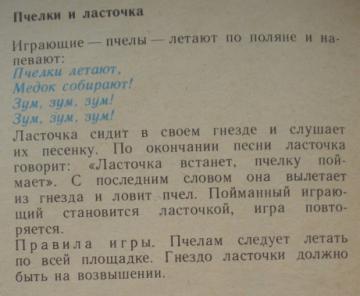 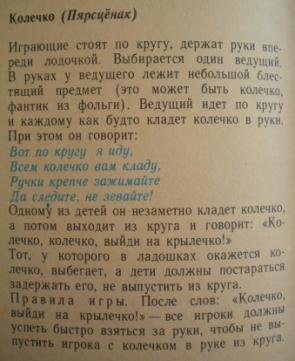 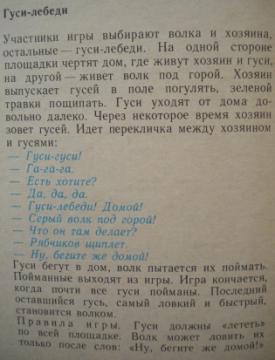 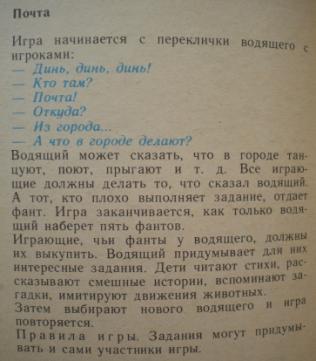 Итоговое  мероприятие – просмотр досуга старших дошколят« ПУТЕШЕСТВИЕ МЭРИ ПОППИНС ПО РАЗНЫМ СТРАНАМ»
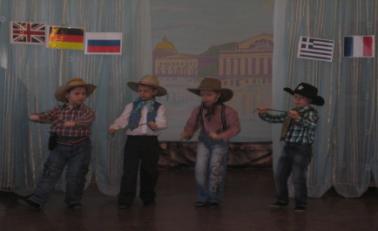 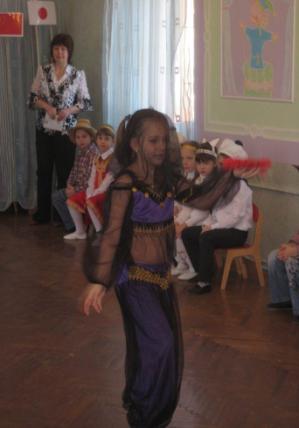 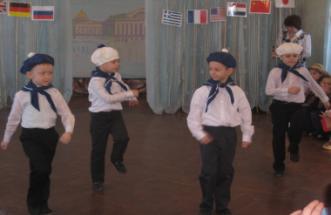 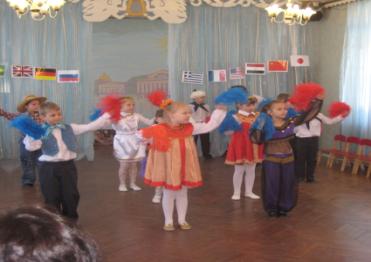 Продукты проекта
Для детей: «Гости в нашем городе»
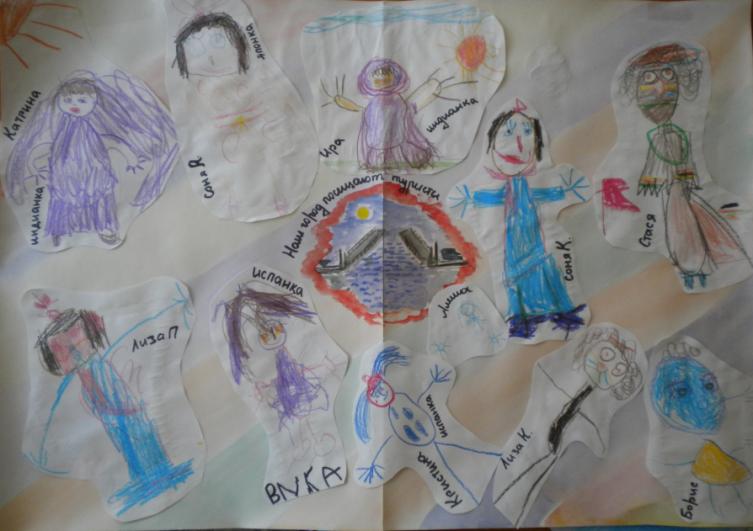 «Открытка в подарок гостю»
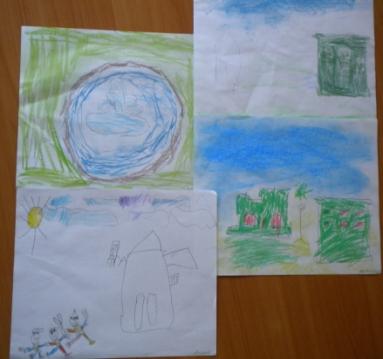 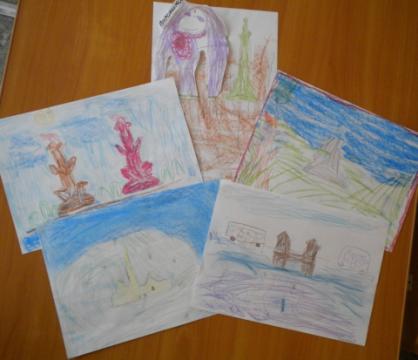 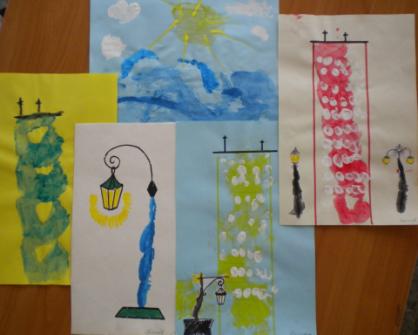 Для родителей 

«Устный журнал – 
традиции нашей семьи»
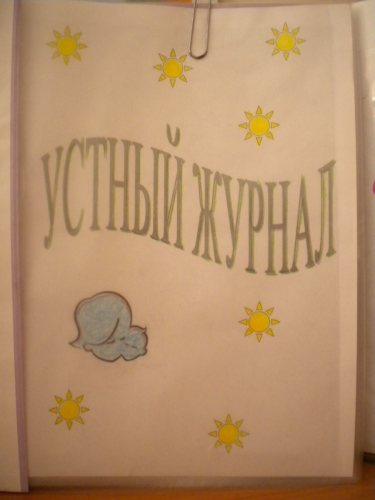 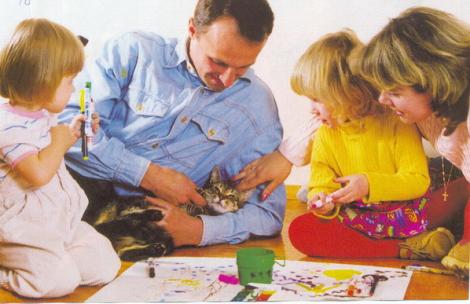 ФОТОСЕССИЯ       “МИР КРАСИВ И ОГРОМЕН”
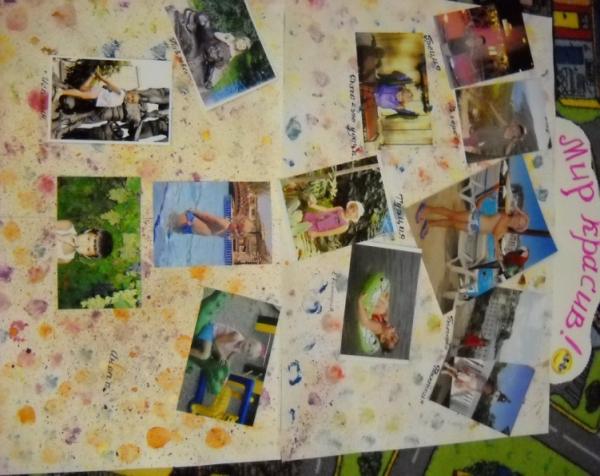 Познавательно – информационная
форма работы с родителями.
Цель: развитие интеллектуальных 
способностей у детей.
Практикум для родителей“ИГРАЙТЕ ВМЕСТЕ C ДЕТЬМИ»                                                                      Досуговая  форма работы                                                                      Цель:  расширить  игровой                                                                                 репертуар.                                                                          “Материал  под рукой “ -                                                                      для развития  мелкой                                                                         моторики.
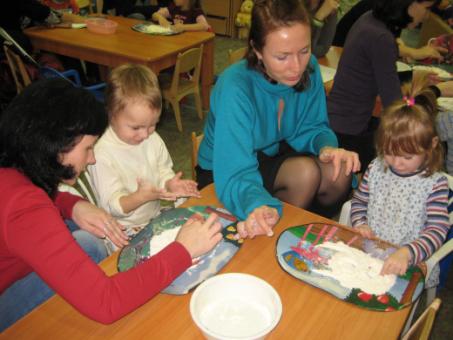 Для педагогов
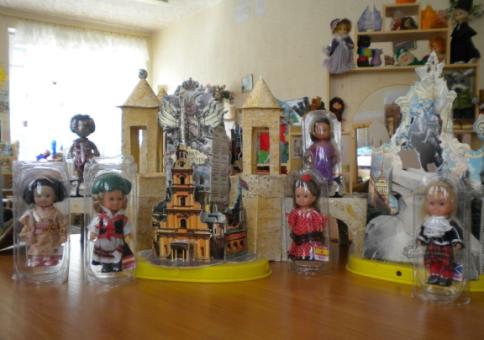 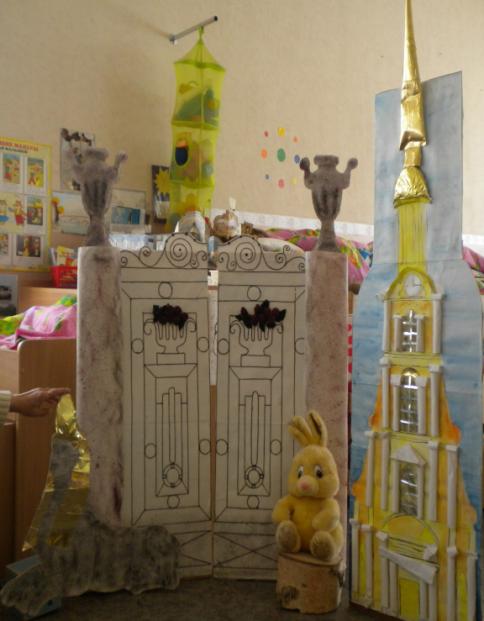 Куклы в национальных костюмах

Достопримечательности города
«Игры на эмоциональное развитие»
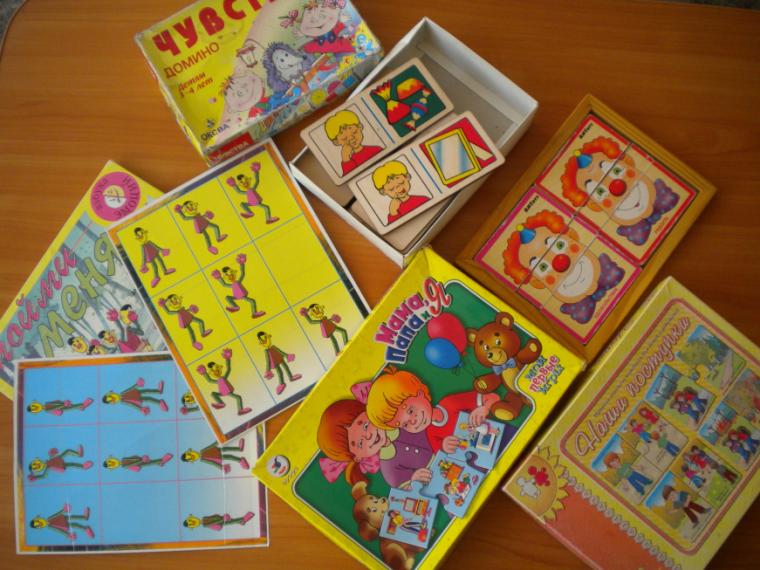 Орнаменты для украшения сарафанов и косовороток
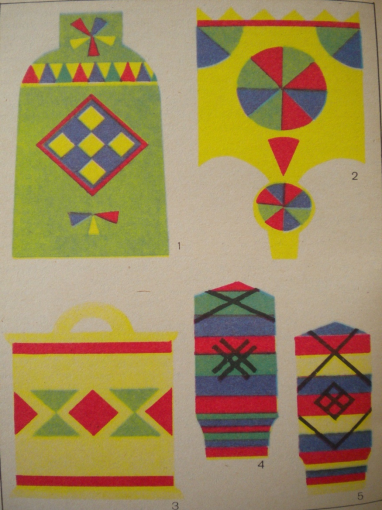 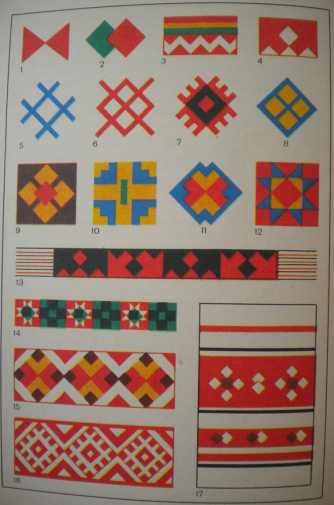 «Правила поведения»
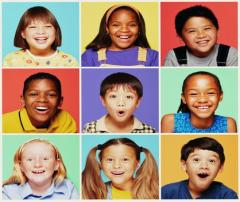 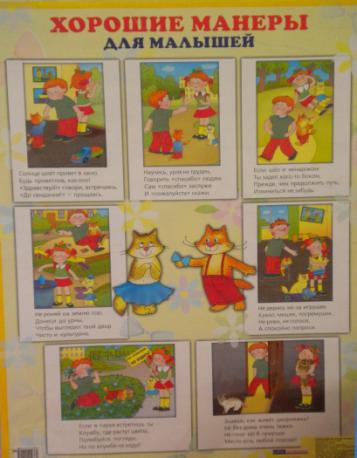 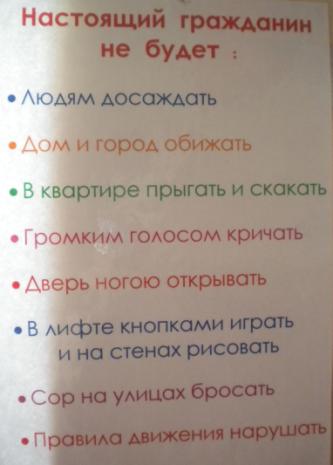 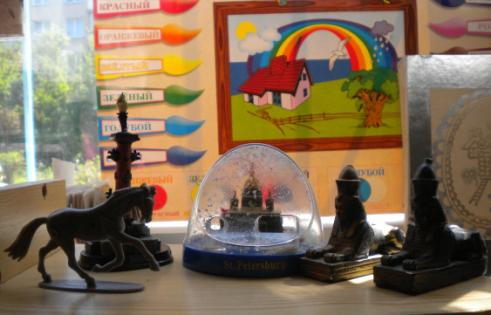 «Мини-музей»
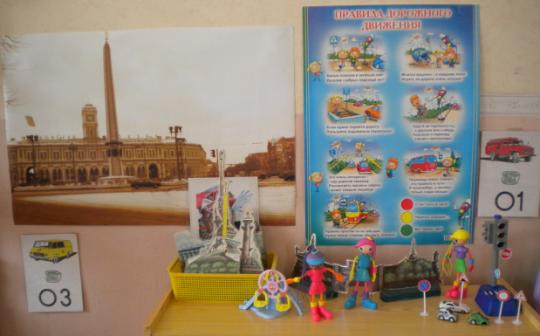 «Как вести себя на дорогах города»
Фундаментальные блоки реализации проекта                                            “МНОГОЛИКИЙ САНКТ-ПЕТЕРБУРГ”
27.3.12
Формирование

  концепции:

             
 “Я   ПЕТЕРБУРЖЕЦ.”
“Мы         
              
    такие  разные.”                                                                         
    
          (индивидуумы)
Культура
 

       этики  общения
Знакомство


 с  традициями 
              народов.
Рефлексия  проектной  деятельности                                                     для  старшего дошкольника                     -  расширить представления о  мире людей.          -   архитектуру города создавали иностранцы          -    достопримечательности привезены из разных городов.                                        СПАСИБО  ЗА  ВНИМАНИЕ !